nRF52840. In case of standby current (battery only)
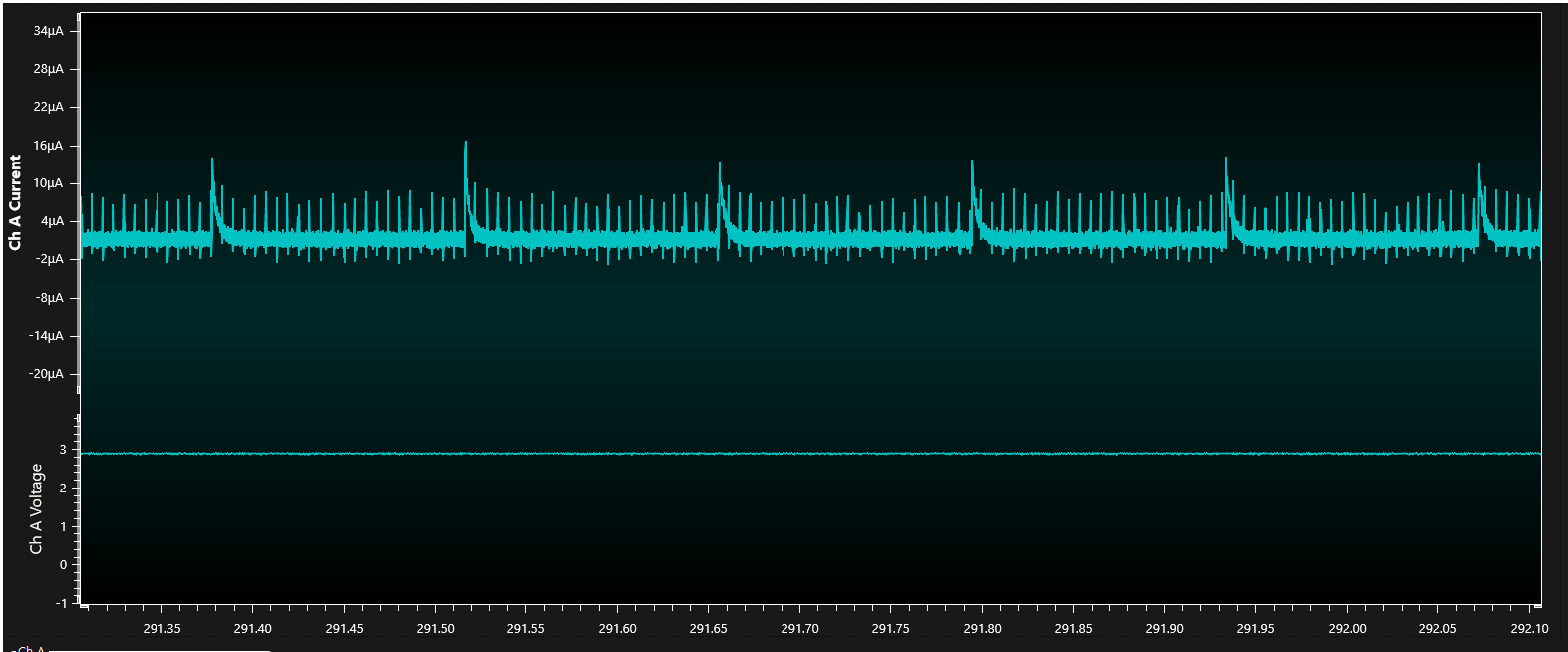 The current is consumed as shown in the experiment below.
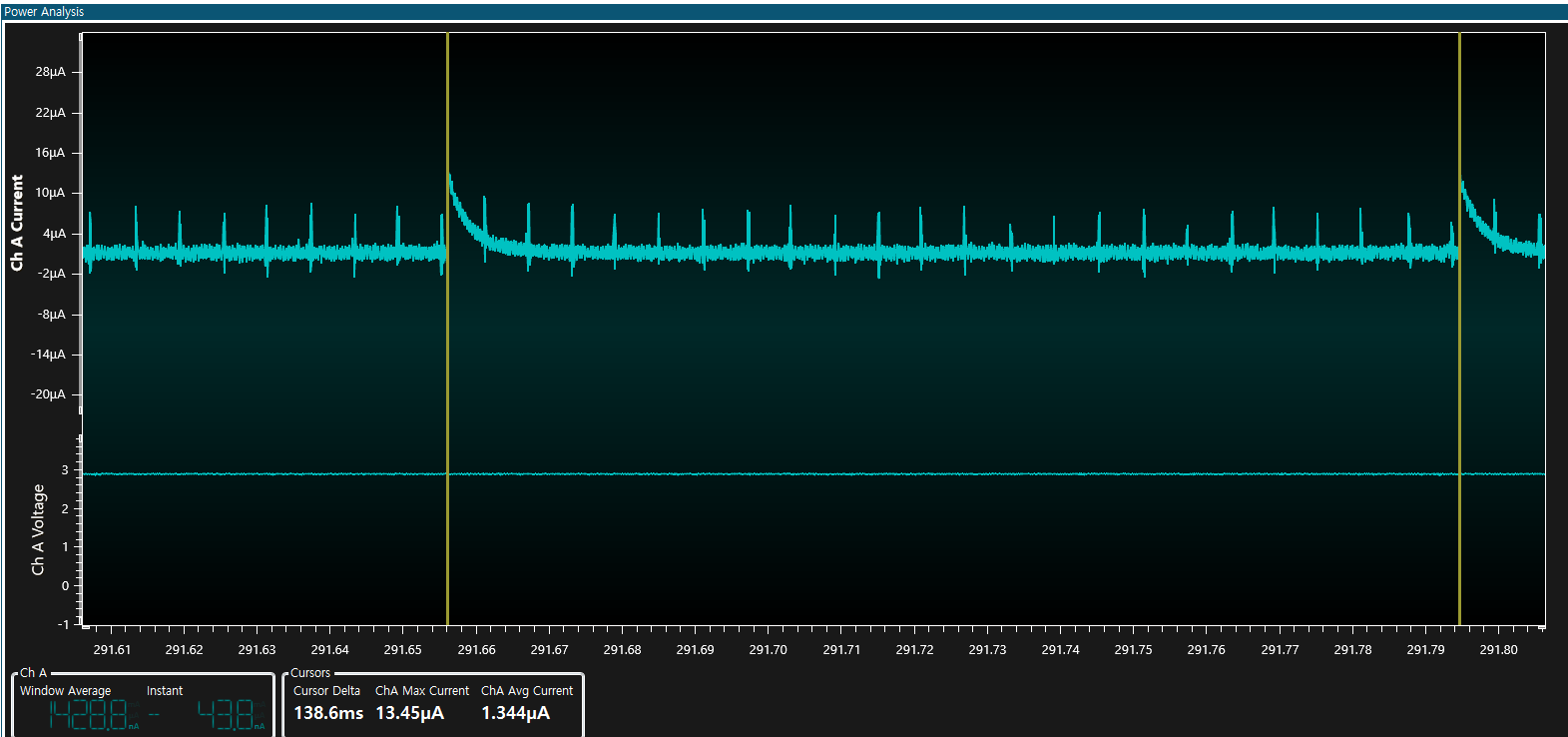 3 page
Expand test results 1
About 13uA peak every 138ms
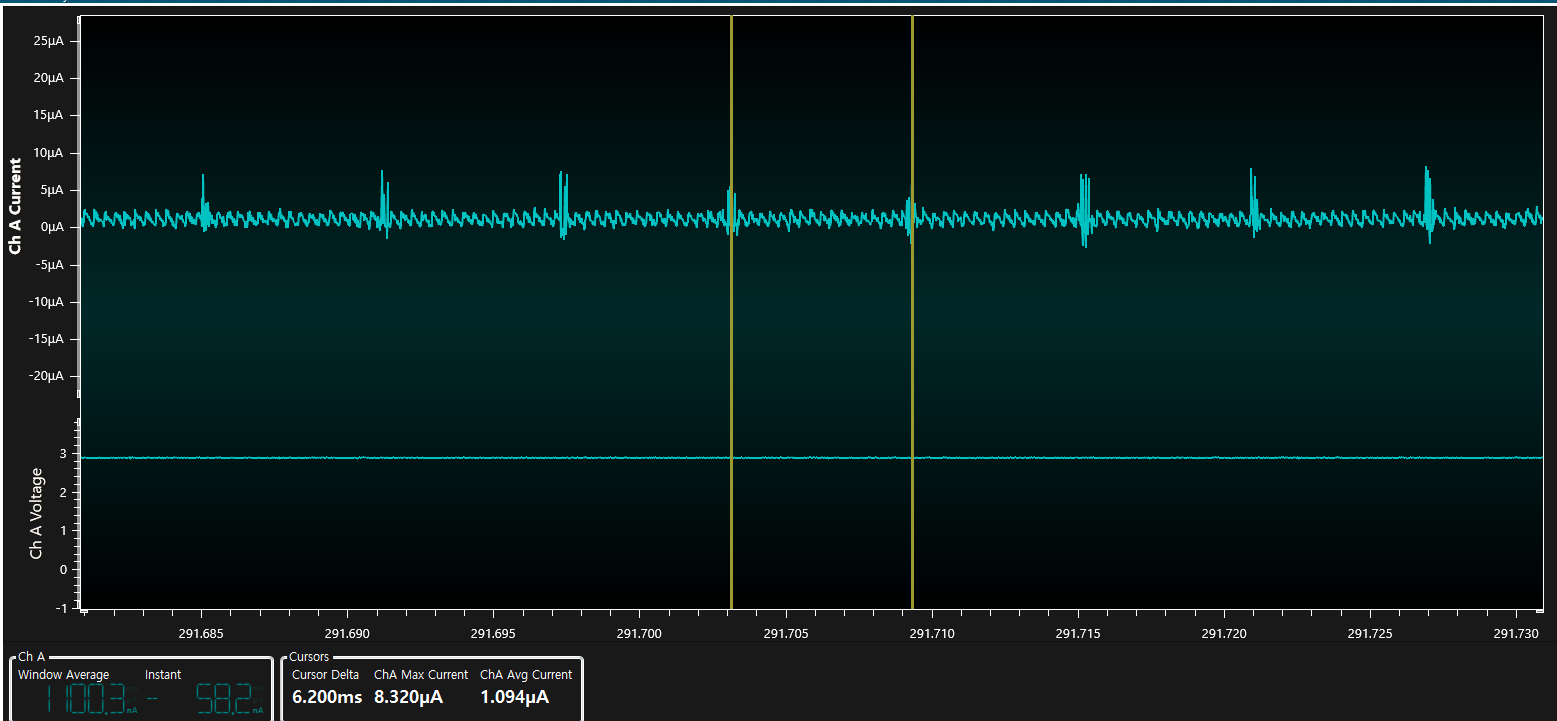 Expand test results 2
About 8uA peak every 6ms